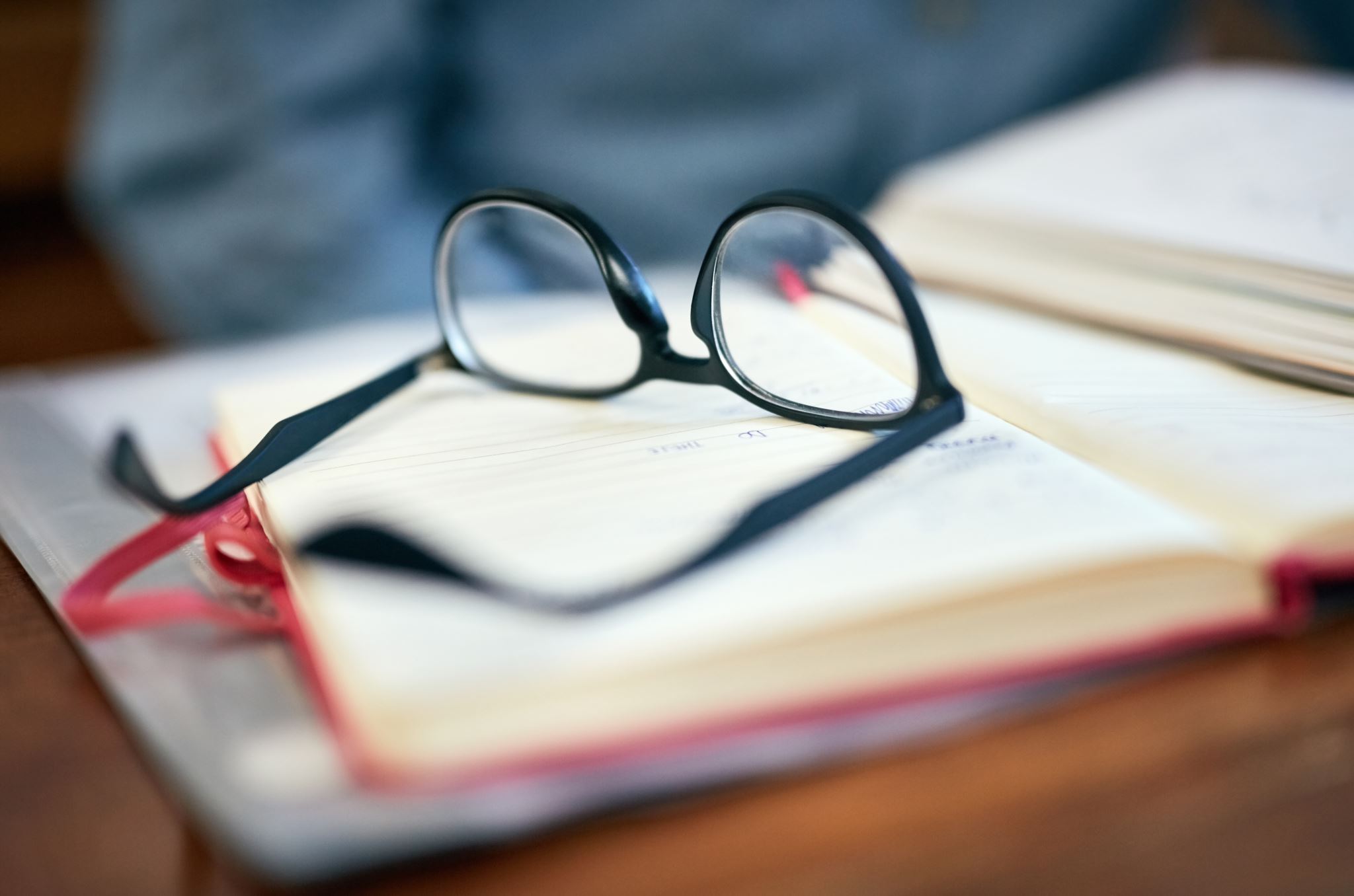 Understanding Writing Patterns and Rhetoric
Goals for the Lesson
Three-Part Structure Myths
The Five-Paragraph Form:
Introduction
	hook: anecdote, sound, quote	thesis: debatable claim and 3 points
II. Body Paragraphs
	five sentences long
	transitions: first, next, finally, in conclusion
III. Conclusion
	summarize your essay/thesis
Three-Part Structure
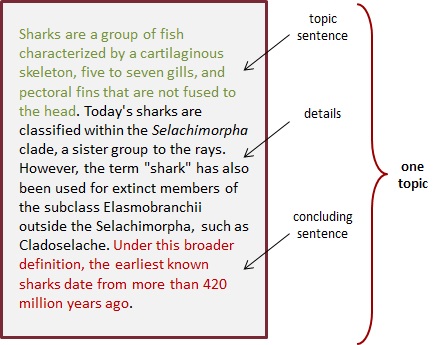 So how do we know which pattern?
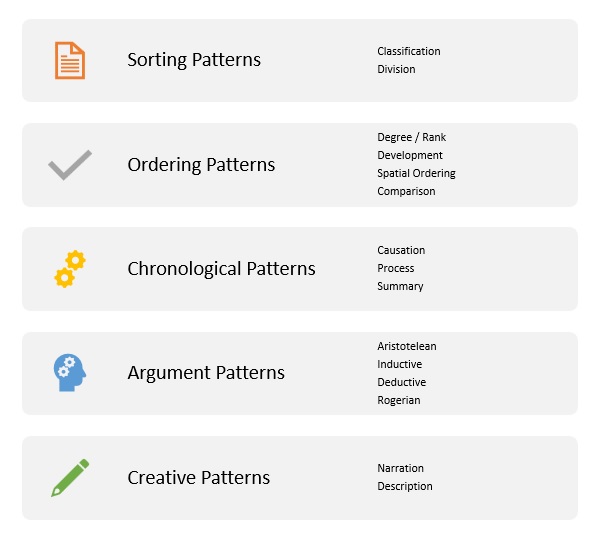 Each pattern has specific structures you can use to accomplish your purpose.
Let’s Practice (Zoom Class Only)
Silence of the Lambs (3:45)
Potential Questions
Rhetorical Situation
Intent of the Speaker
Needs of the Audience
Structure of the Message
Theme and Tone of the Topic
Understanding the Context
Elements of a Rhetorical Situation
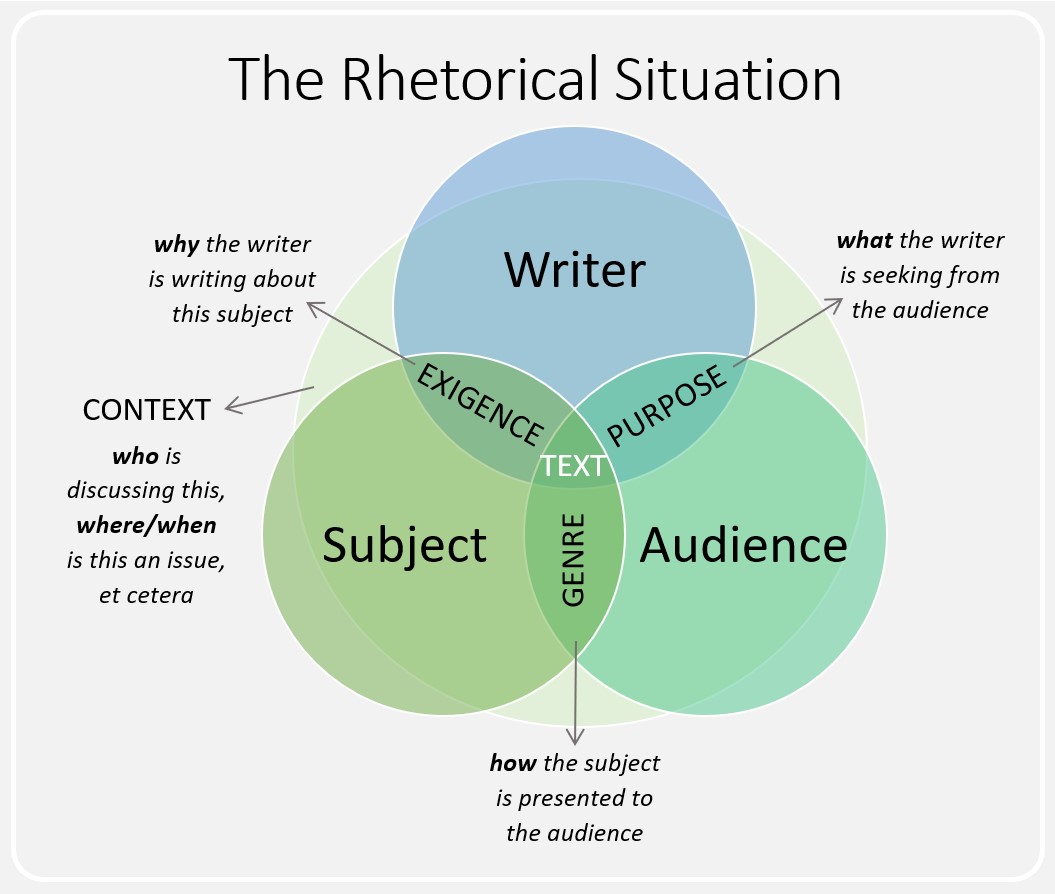 Discuss the Rhetorical Situation
Practice on your own or with examples